Dart: the programing language
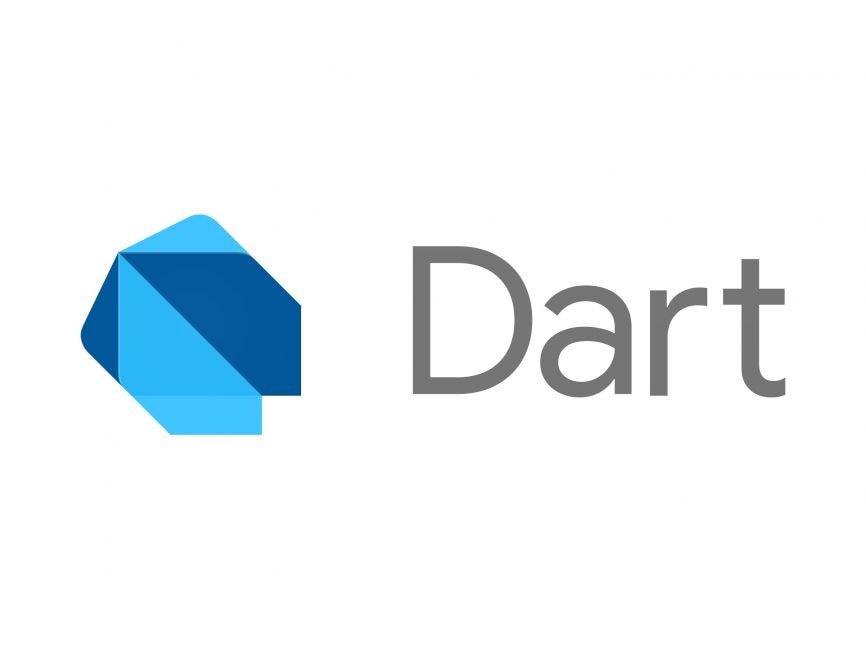 Zac Stray
History
Created by Lars Bak and Kasper Lund 
Unveiled in Denmark October 10/12/2011
Was created to compete with JavaScript
Inspired by
JavaScript
C#
Java
Attributes
Object oriented
Classes based
Garbage collected 
C-style syntax
Compiled to JavaScript
Both Ahead of time and just in time compiling
Dart Video
https://youtu.be/5F-6n_2XWR8
Usage
Dart runs on the a command line interface environment
Dart has standard libraries that allow users to write fully working system apps like web servers
Dart can deploy in six different ways 
Native Dart
Dart Web
Javascript 
Flutter
Angular Dart
Ect
Example
https://dartpad.dev/?
Sources
https://www.linkedin.com/pulse/all-dart-programming-language-visual-webz/